KEY TERMS TO BE DISCUSSED
Stakeholders
Stakeholder identification
Stakeholder description
Five aspects of stakeholder description
Stakeholder analysis
Comparing characteristics gives potential conflicts and –coalitions
Position of stakeholder analysis in a problem analysis
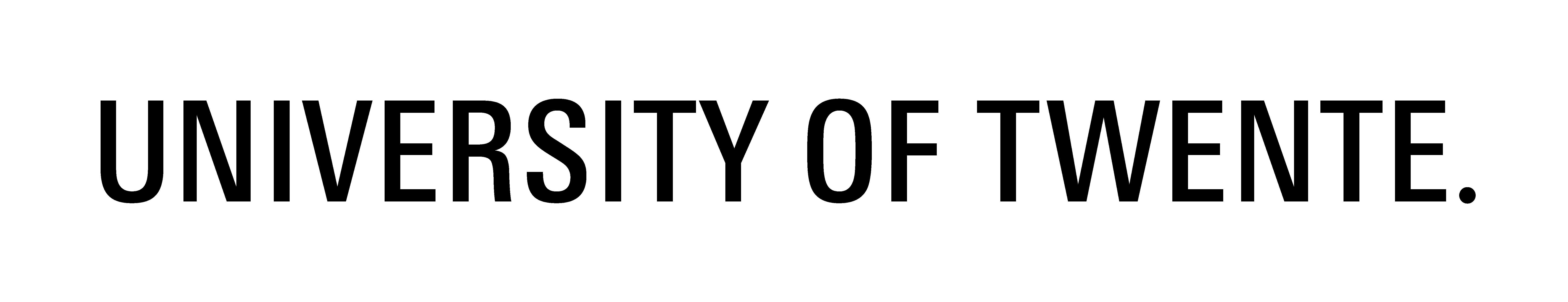 [Speaker Notes: Veel tekst]
STAKEHOLDER identification and description in problem ANALYSIS
AIM
Stakeholders: actors relevant in the context of problem-solving and decision-making

Identification, description and analysis of stakeholders is part of systematic decision making

Importance of stakeholders in the context of a problem analysis
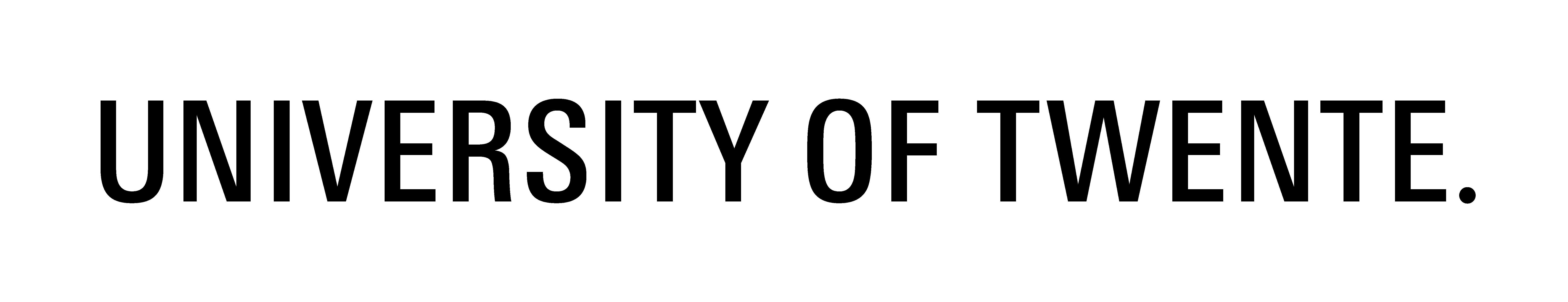 [Speaker Notes: Veel tekst]
IMPORTANCE OF KNOWING STAKEHOLDERS
Preparing for conflicts: knowing potential conflicts, helps avoiding them
Creating new coalitions: finding compatible but different interests, suggests new coalitions of actors
Successful framing: knowing how actors perceive the problem, helps creating legitimate solutions
Avoiding unsupported solutions: knowing that powerful actors agree on NOT using some (potentially effective) solution, helps avoiding to suggest unsupported solutions.
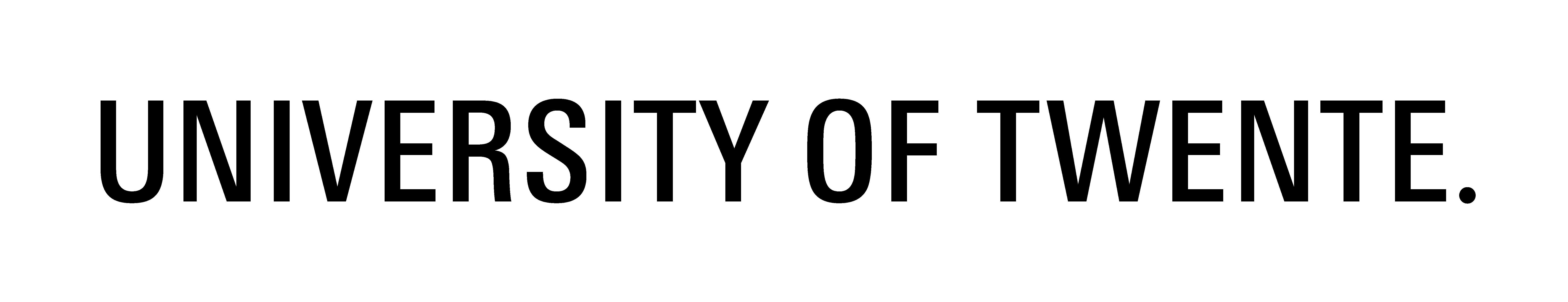 [Speaker Notes: Veel tekst]
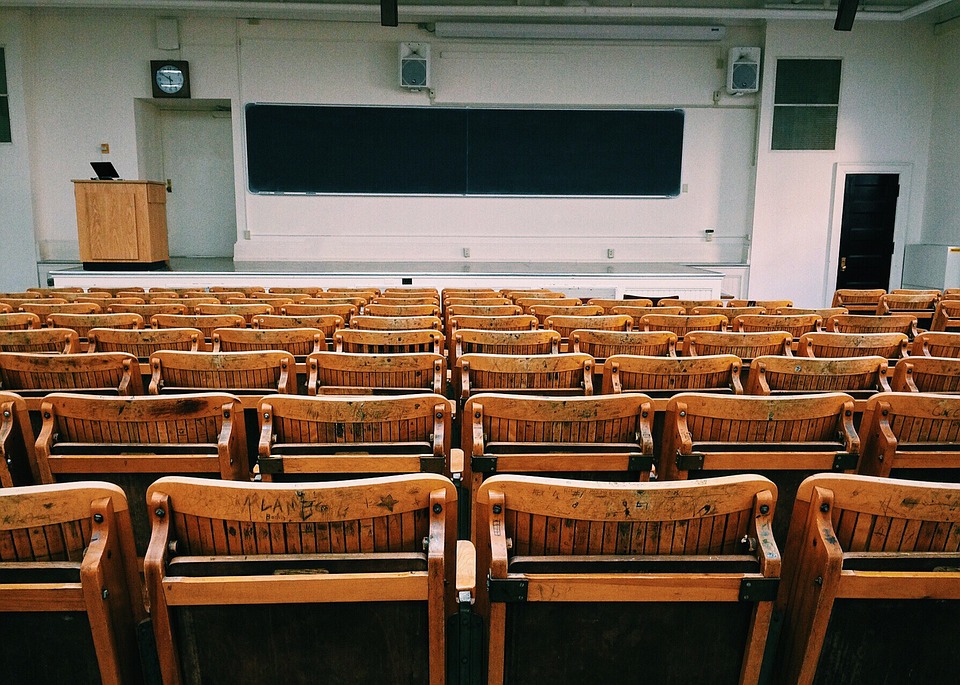 EXAMPLE
Problem: declining numbers of students in an academic program
Suggested solution: changing the academic curriculum
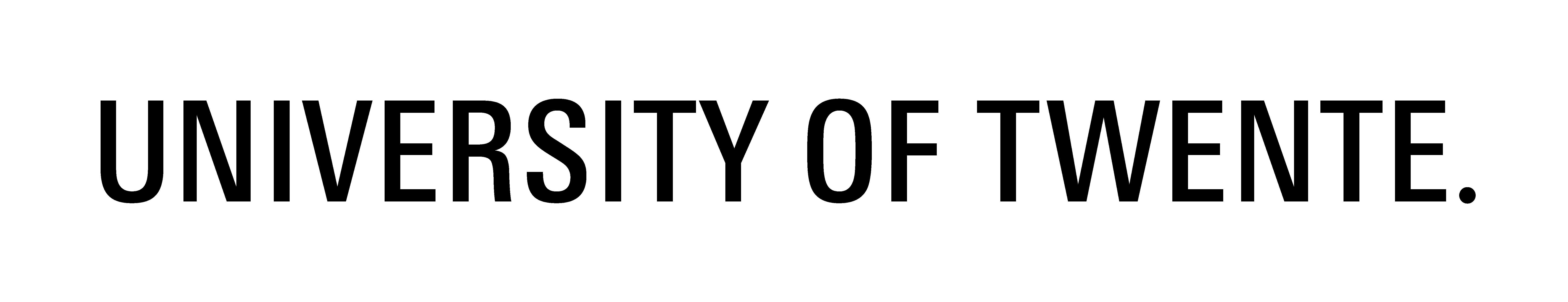 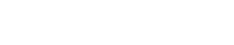 [Speaker Notes: Veel tekst]
3 QUESTIONS ABOUT STAKEHOLDERS
Identification: 	who are the stakeholders?

Description: 	what characteristics do stakeholders have?

Analysis:
what implications do differences and similarities between actors have for the problem analysis and for the suggested solutions?
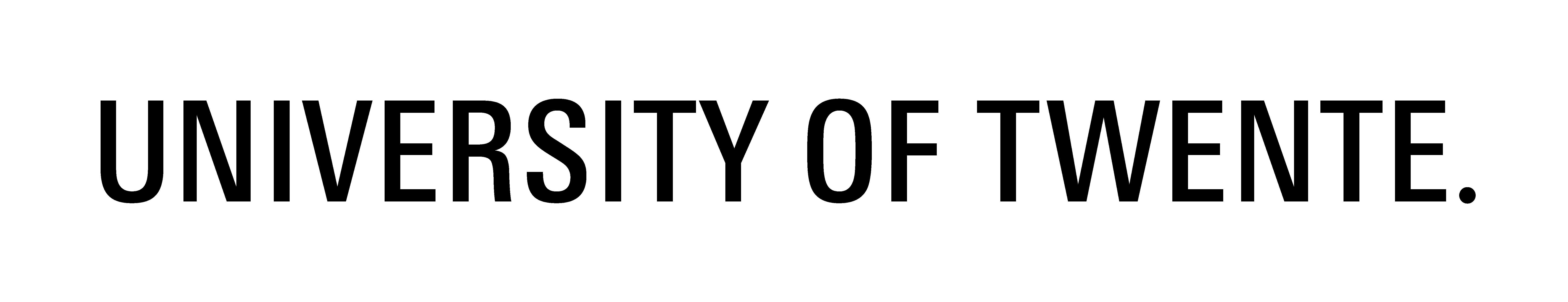 3 QUESTIONS ABOUT STAKEHOLDERS
Identification: 	who are the stakeholders?

Description: 	what characteristics do stakeholders have?

Analysis: 	what implications do differences and similarities between actors have for the problem analysis and for the suggested solutions?
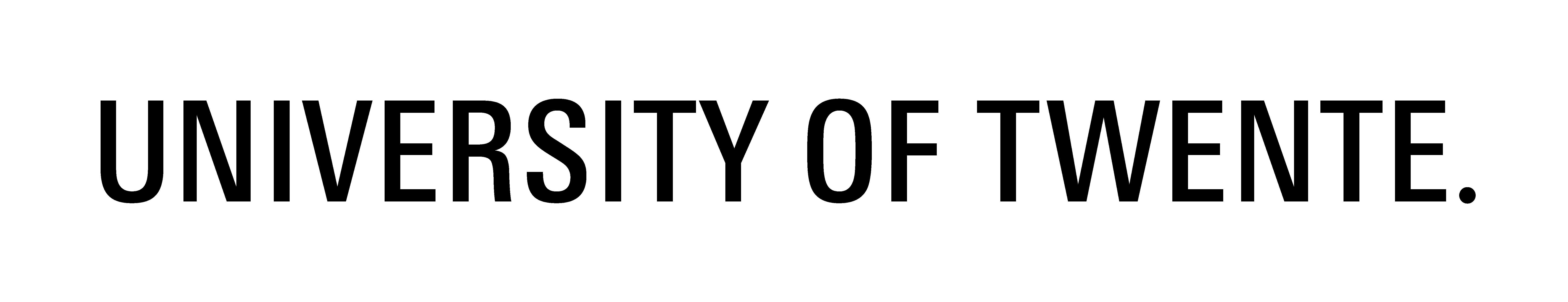 Problem analysis
Deciding on
solutions
Effects of
solutions
Problem
definition
Identifying
causes
Creating
solutions
making decisions about (not) implementing a solution  (power)
bearing the problem itself (the ‘problem owner’)
being responsible for the causes of the problem
facing possible side-effects of possible solutions to the problem
being involved in providing possible solutions to the problem
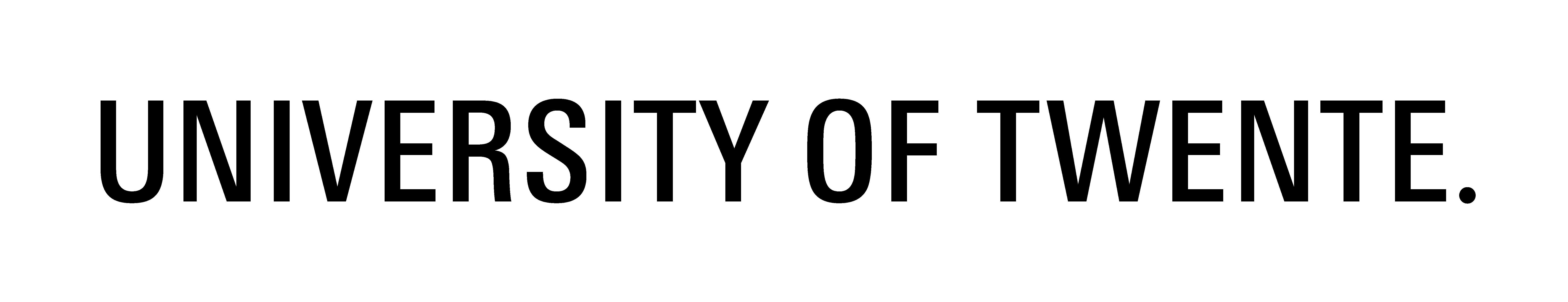 [Speaker Notes: This is mainly a story about why actors can be relevant in the context of some decision making process.]
Problem analysis
Deciding on
solutions
Effects of
solutions
Problem
definition
Identifying
causes
Creating
solutions
DeanBoard(s)
National?
Academic staff
Dean
(Potential) students
University actors
StaffOther
curricula
Academic staff
Other staff
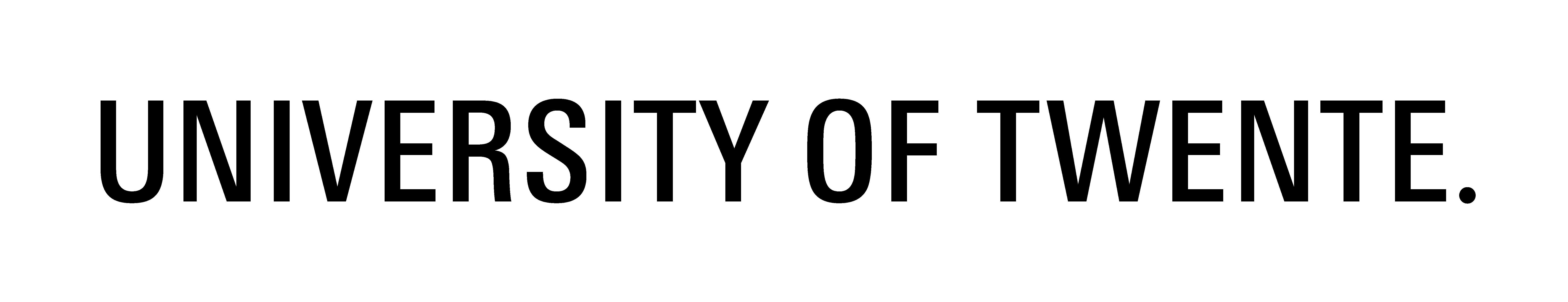 [Speaker Notes: This is mainly a story about why actors can be relevant in the context of some decision making process.]
STAKEHOLDER IDENTIFICATION
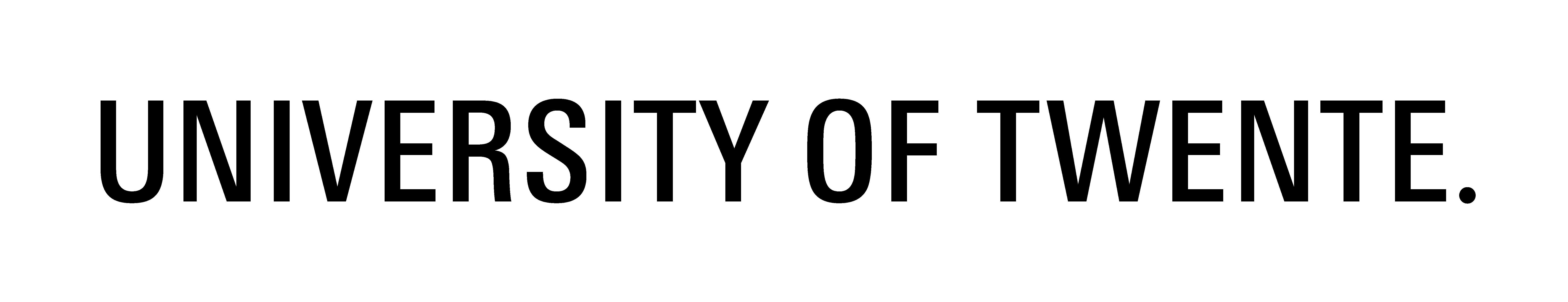 STAKEHOLDER IDENTIFICATION
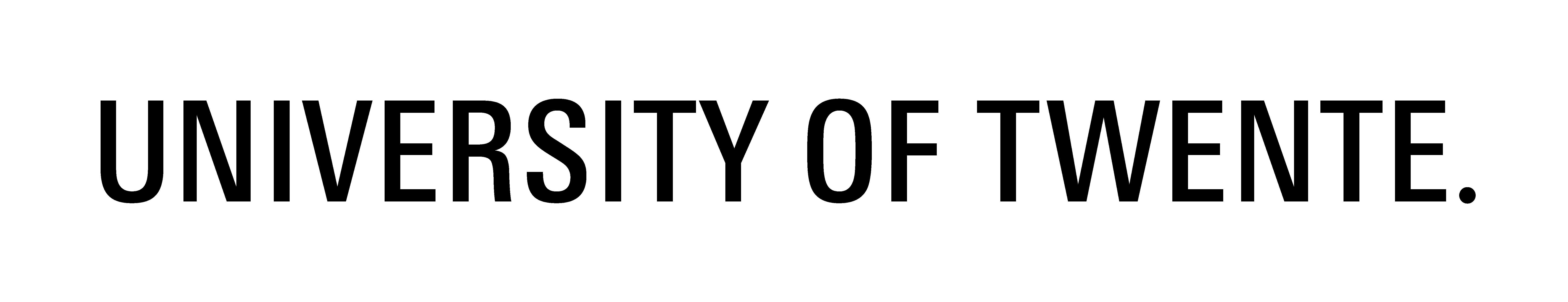 3 QUESTIONS ABOUT STAKEHOLDERS
Identification: 	who are the stakeholders?

Description: 	what characteristics do stakeholders have?

Analysis: 	what implications do differences and similarities between actors have for the problem analysis and for the suggested solutions?
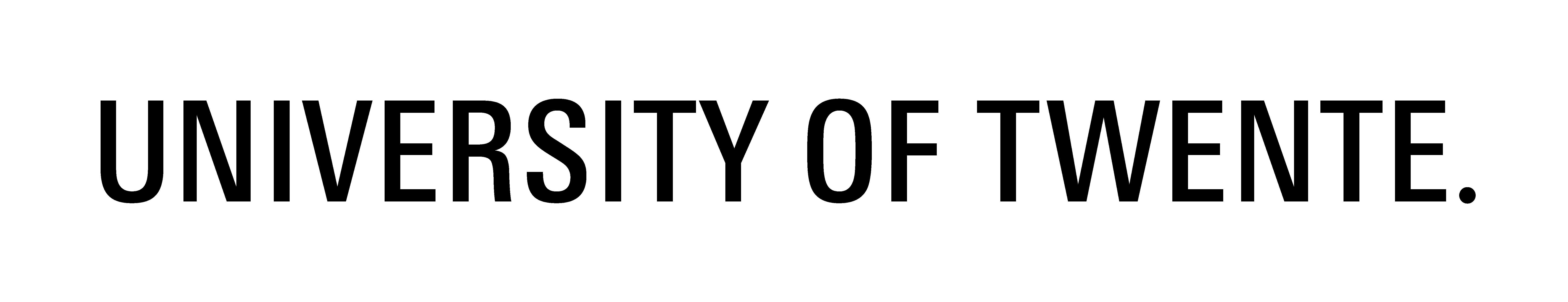 DESCRIPTION AND ANALYSIS WILL AFFECT IDENTIFICATION
If different actors appear to be similar in all respects: group them into one ‘group of stakeholders’ (aggregation)

If one group of actors has different characteristics: split them into different ‘groups of stakeholders’ (disaggregation)
Identification
Description and analysis
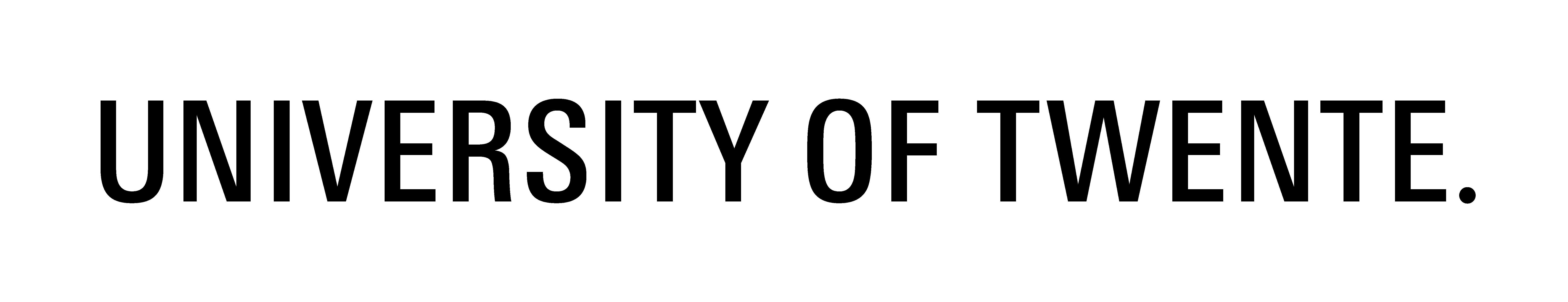 [Speaker Notes: As we will see later ….]
STAKEHOLDER DESCRIPTION
Five characteristics: 
Role					(problem owner, cause of problem, 						solution provider, decision maker, 							affected by changes)
Interests, needs 			(stakes)
Perception of the problem	(problem)
Perception of the solutions	(solutions)
Sources of power 			(power)
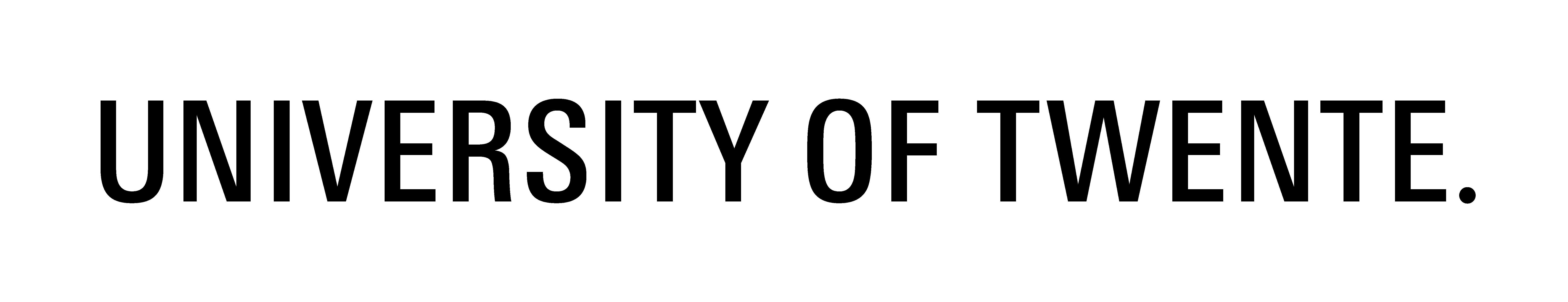 [Speaker Notes: Hier mag iets meer uitleg komen: wat willen we precies weten?]
STAKEHOLDER DESCRIPTION
Five characteristics: 
Role					(problem owner, cause of problem, 						solution provider, decision maker, 							affected by changes)
Interests, needs 			(stakes)
Perception of the problem	(problem)
Perception of the solutions	(solutions)
Sources of power 			(power)
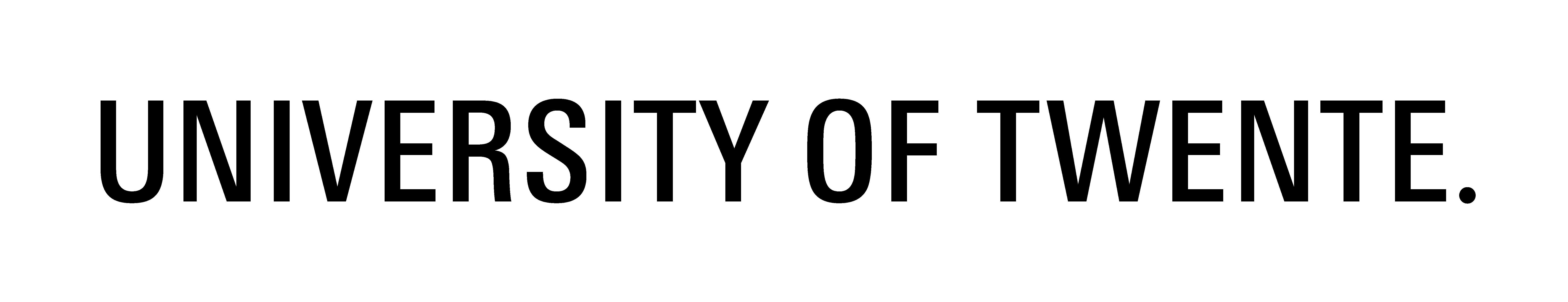 [Speaker Notes: Hier mag iets meer uitleg komen: wat willen we precies weten?]
STAKES: INTERESTS AND NEEDS
Actors are stakeholders because of their interests and needs

Describe what makes them having a stake

Interests and needs
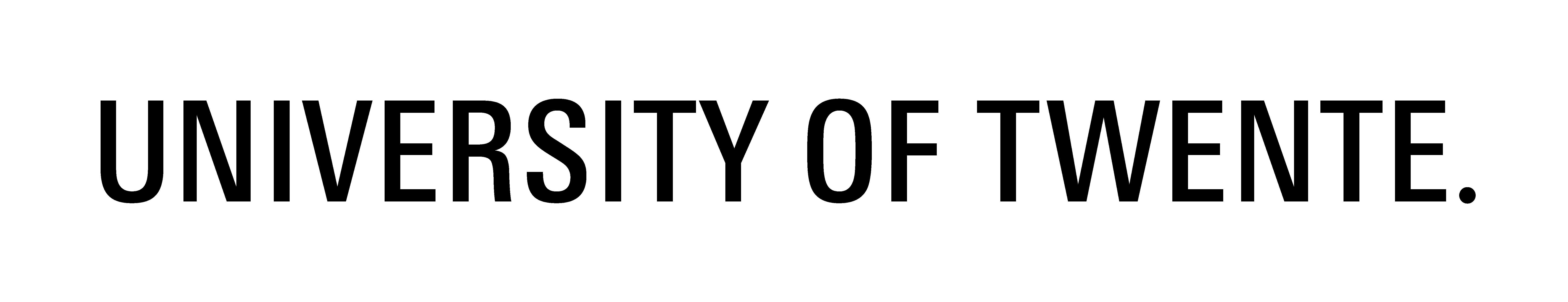 [Speaker Notes: We have to be more precise about what this all means: how do we identify or distinguish interests and needs in terms of the problem … I want to formalize that …]
STAKES: INTERESTS AND NEEDS: EXAMPLE
The university board wants…

a program fitting the university profile
a program fitting the educational policies
a cost efficient program
a large number of students
within one or two years

… because that is the only way to keep the university viable
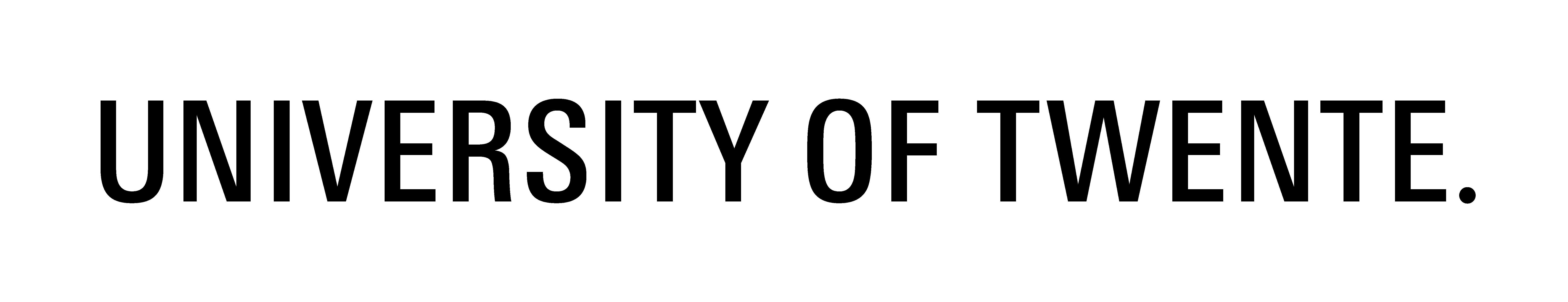 [Speaker Notes: We have to be more precise about what this all means: how do we identify or distinguish interests and needs in terms of the problem … I want to formalize that …]
STAKES: INTERESTS AND NEEDS: EXAMPLE
The current staff wants…

job security
a program fitting their current research profile
a program costing them little time
not TOO many students
in a few years or so…

…because their main aim is to do high profile research
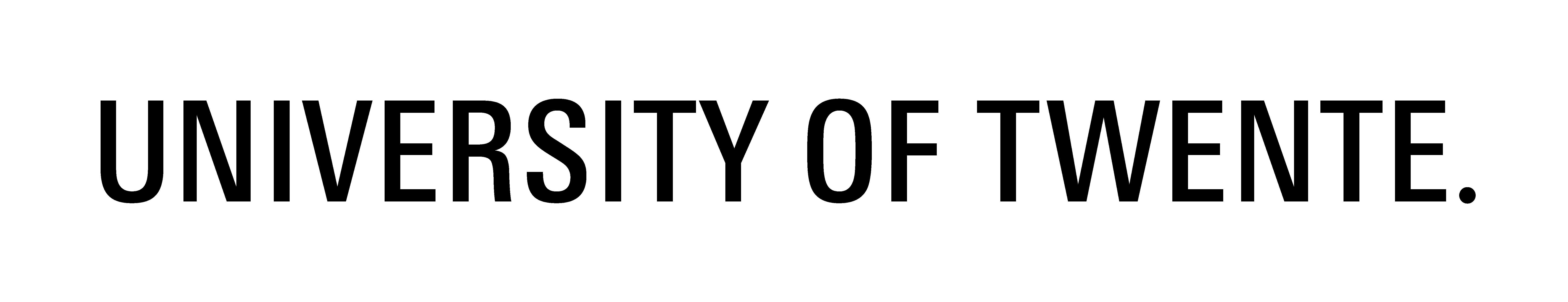 [Speaker Notes: We have to be more precise about what this all means: how do we identify or distinguish interests and needs in terms of the problem … I want to formalize that …]
STAKEHOLDER DESCRIPTION
Five characteristics describing stakeholders: 
Role					(problem owner, cause of problem, 						solution provider, decision maker, 							affected by changes)
Interests, needs 			(stakes)
Perception of the problem	(problem)
Perception of the solutions	(solutions)
Sources of power 			(power)
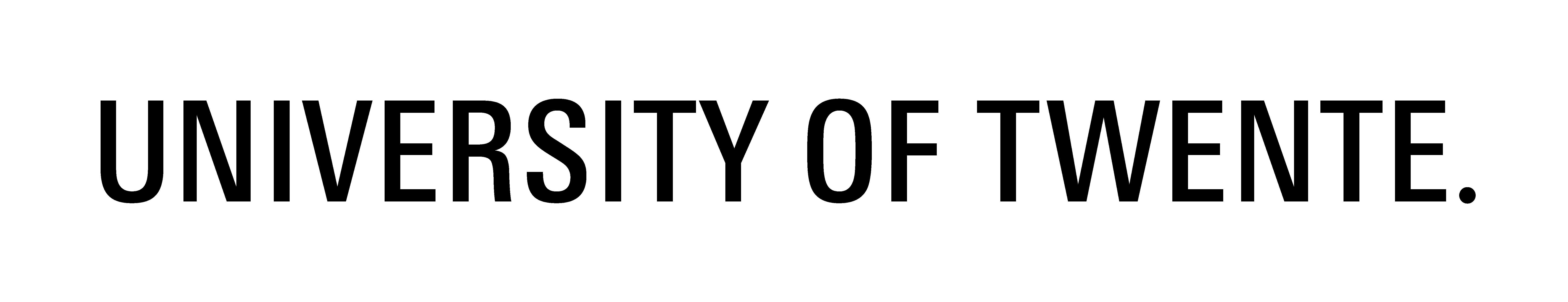 PROBLEM PERCEPTION: EXAMPLE
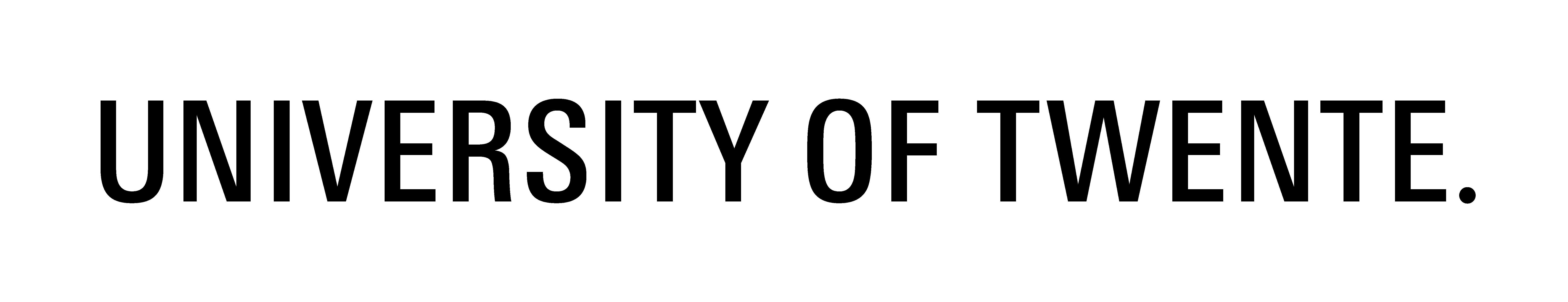 [Speaker Notes: Describe the perception of the problem(s) of the stakeholders

Discuss that it MAY be that actors having the same problem variable may have different perceptions of what is … or of what should be …]
STAKEHOLDER DESCRIPTION
Five characteristics describing stakeholders: 
Role					(problem owner, cause of problem, 						solution provider, decision maker, 							affected by changes)
Interests, needs 			(stakes)
Perception of the problem	(problem)
Perception of the solutions	(solutions)
Sources of power 			(power)
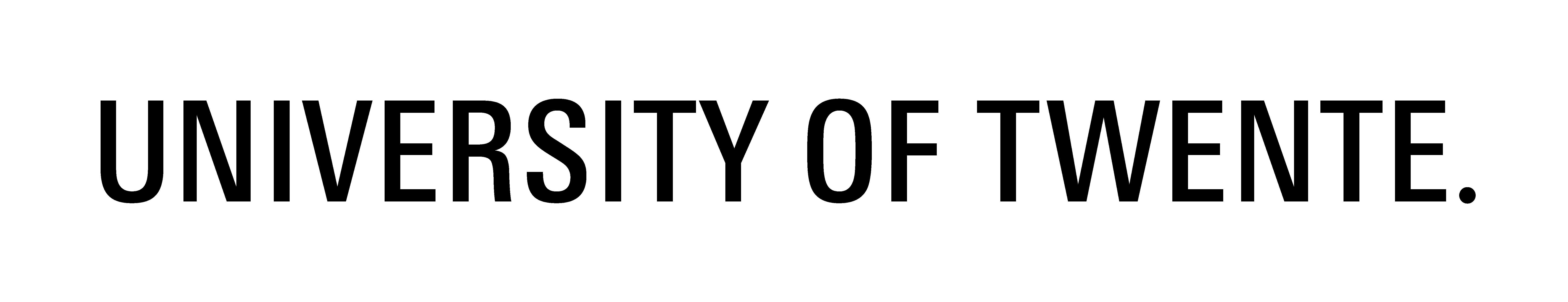 [Speaker Notes: Hier mag iets meer uitleg komen: wat willen we precies weten?]
PERCEPTION OF SOLUTIONS
What solutions do actors themselves see?
What (additional) solutions do YOU see?

To what extent are interests and needs of an actor met by all the suggested solutions?
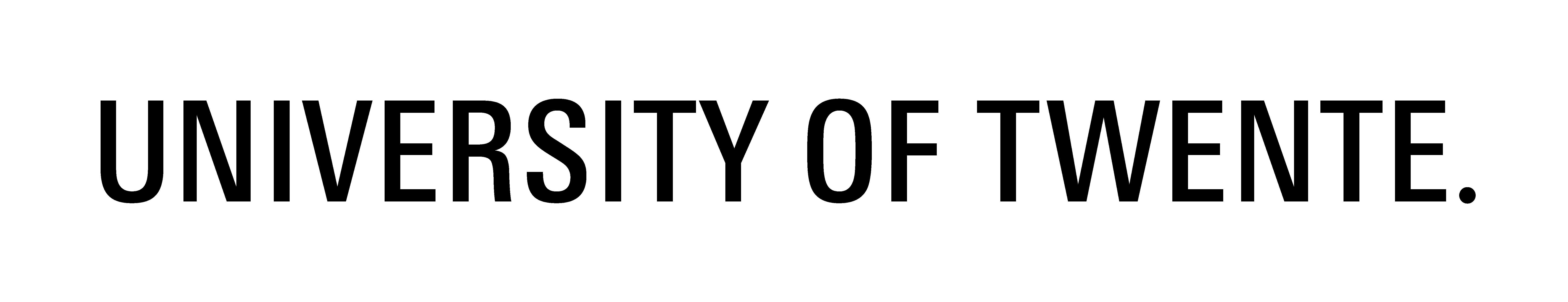 [Speaker Notes: Complex, omdat het gaat om zoveel mogelijke oplossingen]
PERCEPTION OF SOLUTIONS: EXAMPLE
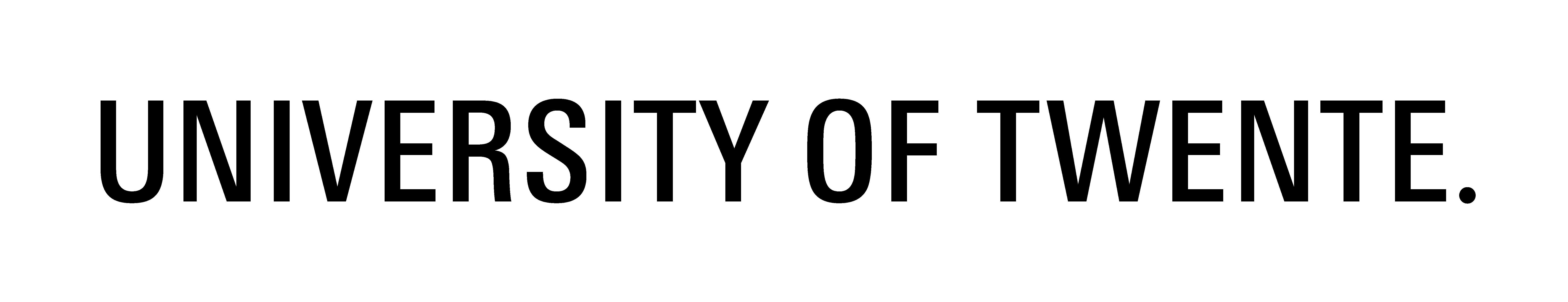 [Speaker Notes: Plus why ….]
STAKEHOLDER DESCRIPTION
Five characteristics describing stakeholders: 
Role					(problem owner, cause of problem, 						solution provider, decision maker, 							affected by changes)
Interests, needs 			(stakes)
Perception of the problem	(problem)
Perception of the solutions	(solutions)
Sources of power 			(power)
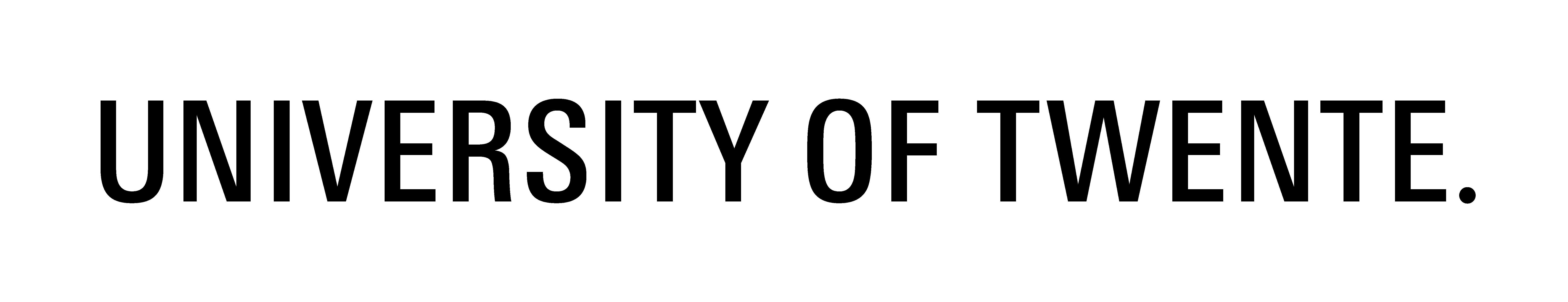 [Speaker Notes: Hier mag iets meer uitleg komen: wat willen we precies weten?]
SOURCES OF POWER
Ownership of goods
Money
Expertise and skills
Competences in decision making
Specific information
Collective, coalitions/relations
Combined sources: strong or weak power position
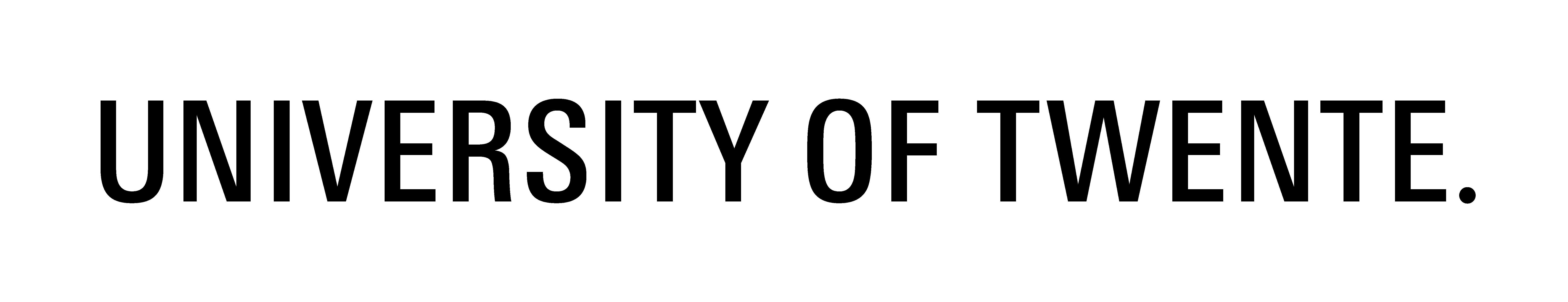 [Speaker Notes: Creating one single variable POWER.]
SOURCES OF POWER: EXAMPLE
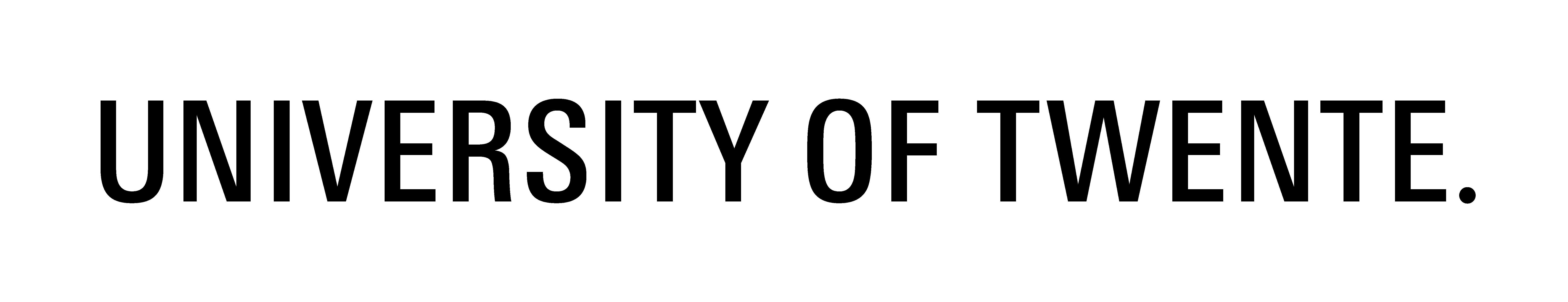 [Speaker Notes: Plus why …]
STAKEHOLDER ANALYSIS
A ‘comparison’ shows potential ‘conflicts’ and potential opportunities for ‘cooperation’
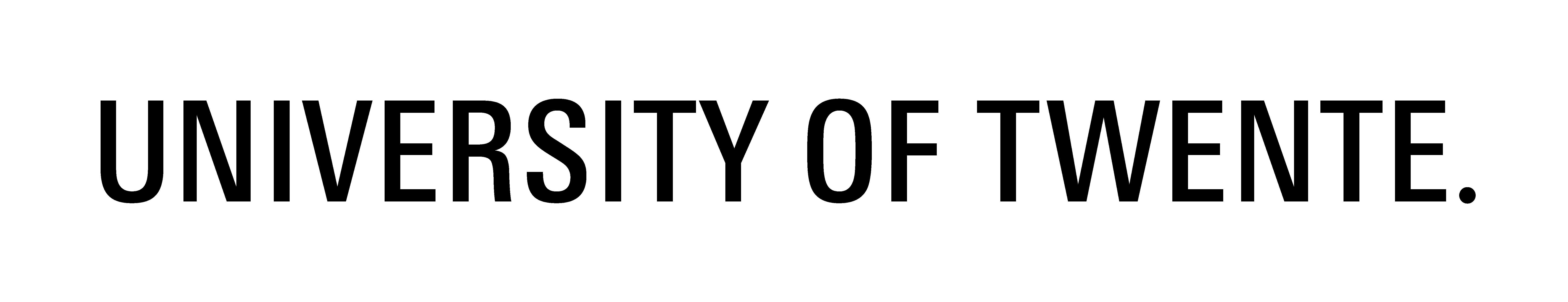 IMPORTANCE OF STAKEHOLDER ANALYSIS
Preparing for conflicts: knowing potential conflicts, helps avoiding them
Creating new coalitions: finding compatible but different interests, suggests new coalitions of actors
Successful framing: knowing how actors perceive the problem, helps creating legitimate solutions
Avoiding unsupported solutions: knowing that powerful actors agree on NOT using some (potentially effective) solution, helps avoiding to suggest unsupported solutions.
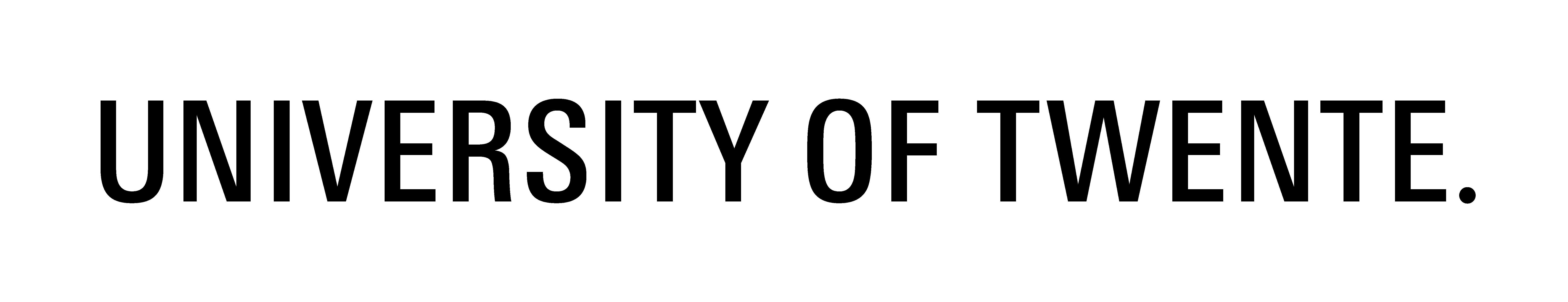 [Speaker Notes: Veel tekst]
THIS MICROLECTURE
You have learned about the importance of the identification, description and analysis of stakeholders in the context of a problem analysis
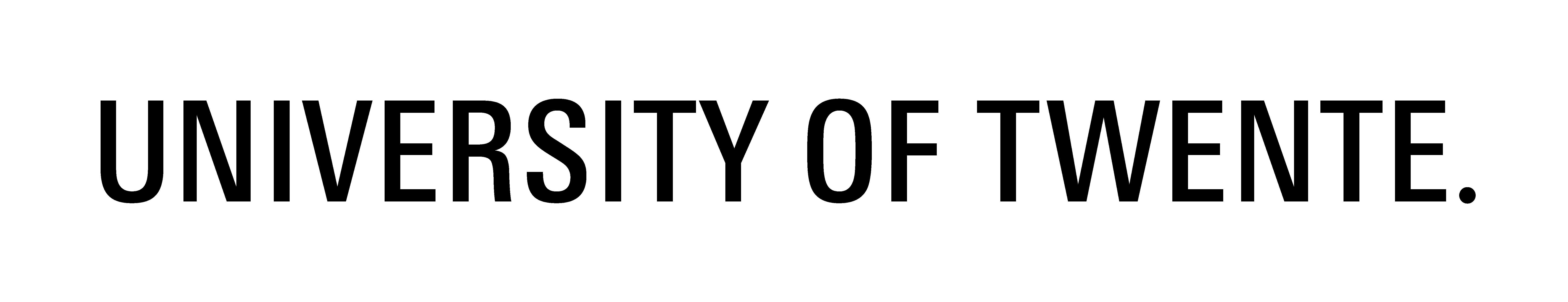